RouterProxy
Introduction, Installation and Configuration
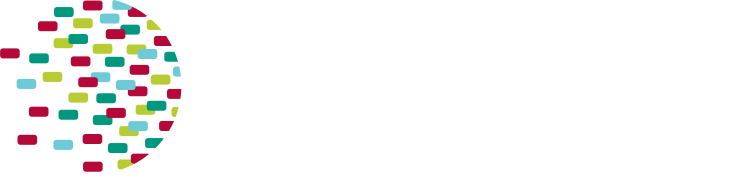 Introduction
What is RouterProxy
and why use it?
RouterProxy is a web-based tool used to run read-only CLI command against network devices
Exposes commands to the public for debugging connectivity issues
Allows for periodic polling of devices for accounting purposes
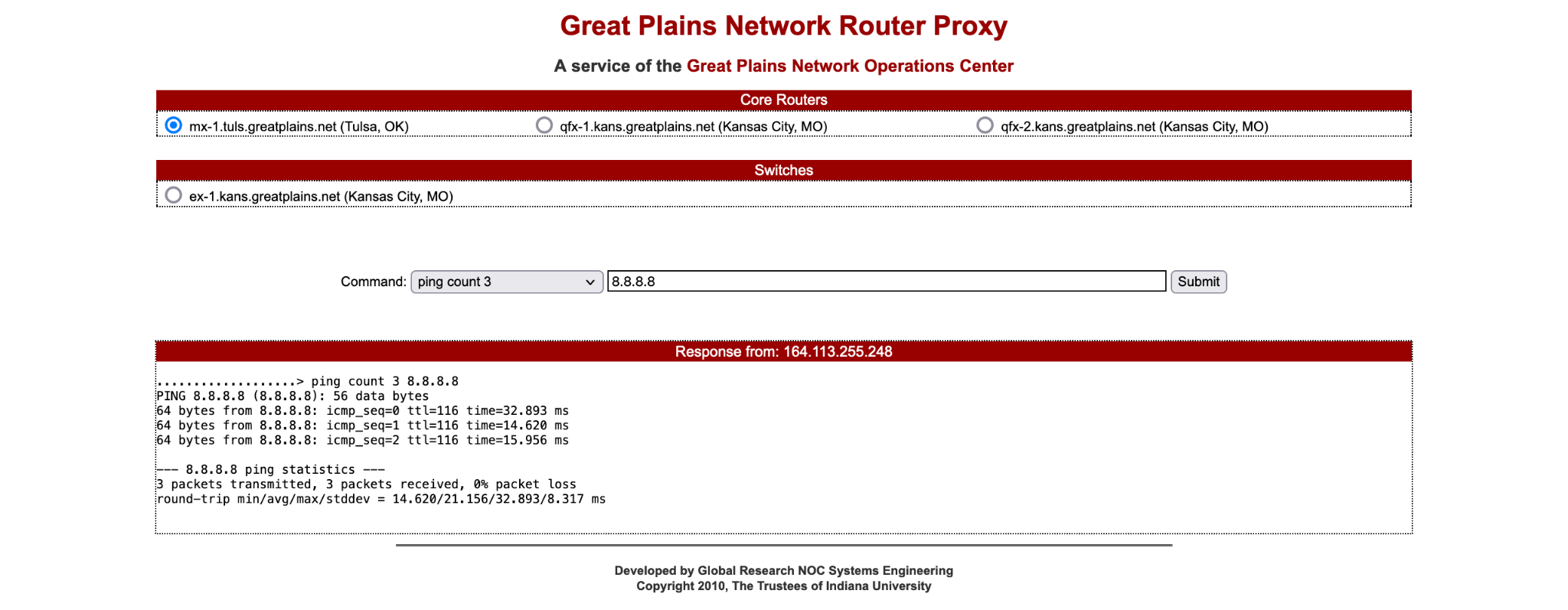 Production Example
RouterProxy
Primary Features
Multi-Vendor Support
Cisco, Juniper, HP and Many Others
Highly Customizable Interface
Organize devices into visually distinguishable groups
Color interface for branding purposes
Custom site name
Custom contact information
Multiple Connectivity Choices
Telnet
SSH
Decoupled Backend / Frontend
Allows for scriptable queries
RouterProxy
HTTP API
curl -X GET -G \https://localhost:8080/?method=submit \-d "device=192.168.65.2" \-d "command=traceroute" \-d "arguments=8.8.8.8"  \| sed 's/&nbsp;/ /g'.....................> ping count 3 8.8.8.8PING 8.8.8.8 (8.8.8.8): 56 data bytes--- 8.8.8.8 ping statistics ---3 packets transmitted, 0 packets received, 100% packet loss
GlobalNOC
Database
Integration
Add and remove devices from RouterProxy configuration
Assign command groups to devices
Keep device information like hostname and location up to date
Installation
Installation via RPM
[user@hostname]$ sudo tee /etc/yum.repos.d/globalnoc-public-el7.repo <<EOF> [globalnoc-public-el7]> name=GlobalNOC Public el7 - \$basearch> baseurl=https://repo-public.grnoc.iu.edu/repo/7/\$basearch> enabled=1> gpgcheck=1> gpgkey=https://repo-public.grnoc.iu.edu/repo/RPM-GPG-KEY-GRNOC7> EOF[user@hostname]$ sudo yum makecache[user@hostname]$ sudo yum install -y grnoc-routerproxy
Installation via Docker
[user@hostname]$ git clone git@github.com:GlobalNOC/routerproxy.git[user@hostname]$ perl Makefile.PL[user@hostname]$ make container[user@hostname]$ docker run --detach --publish 8080:8080 --name routerproxy \> --volume $PWD/conf/routerproxy.yaml:/etc/grnoc/routerproxy/routerproxy.yaml \> routerproxy:2.2.0
Configuration
RouterProxy
Configuration
routerproxy.conf ( Apache )
Configure location of RouterProxy CGI, Static Files, and Templates
mapping.xml
Map HTTP Route to RouterProxy Config
Allows for multiple instances of RouterProxy per-WebServer
routerproxy.yaml
Setup per-Device Addresses, Credentials, and Metadata
Define Command Groups
Define Device Groups
Customize UI
RouterProxyConfiguration
Apache
Alias /routerproxy /usr/share/grnoc/routerproxy/www

<Directory /usr/share/grnoc/routerproxy/www/>
  Satisfy Any
  Allow from all
  AddHandler cgi-script .cgi
  DirectoryIndex index.cgi
  Options +ExecCGI
</Directory>
/etc/httpd/conf.d/routerproxy.conf
RouterProxyConfiguration
HTTP Route
<mappings version="1">
  <map
    regexp="^\/.*routerproxy"
    config_location="/etc/grnoc/routerproxy/routerproxy.yml" />
</mappings>
/etc/grnoc/routerproxy/mappings.xml
Some Quick Terminology
Devices
Network devices to run commands against
Device Groups
Organize devices into visually distinguishable groups
Command Groups
Associate set of commands with devices
Exclude Groups
Type of Command Group made of regular expressions used to block subsets of commands
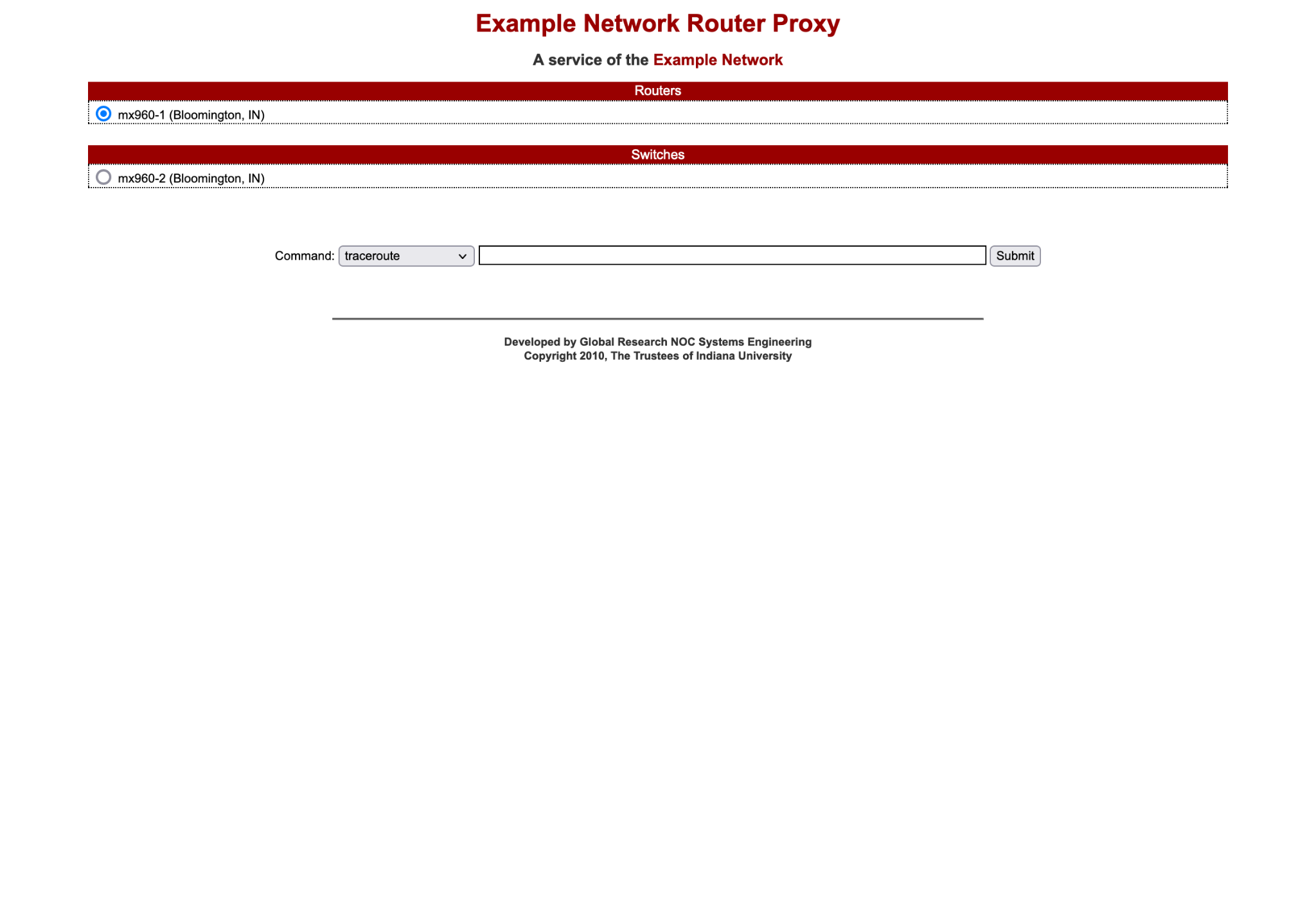 Example RouterProxy and Configuration
RouterProxy
Configuration
Application
---
device_group:
  - name:        Routers
    description: My Example Routers
    display:     1
  - name:        Switches
    description: My Example Switches
    display:     1
/etc/grnoc/routerproxy/routerproxy.yaml
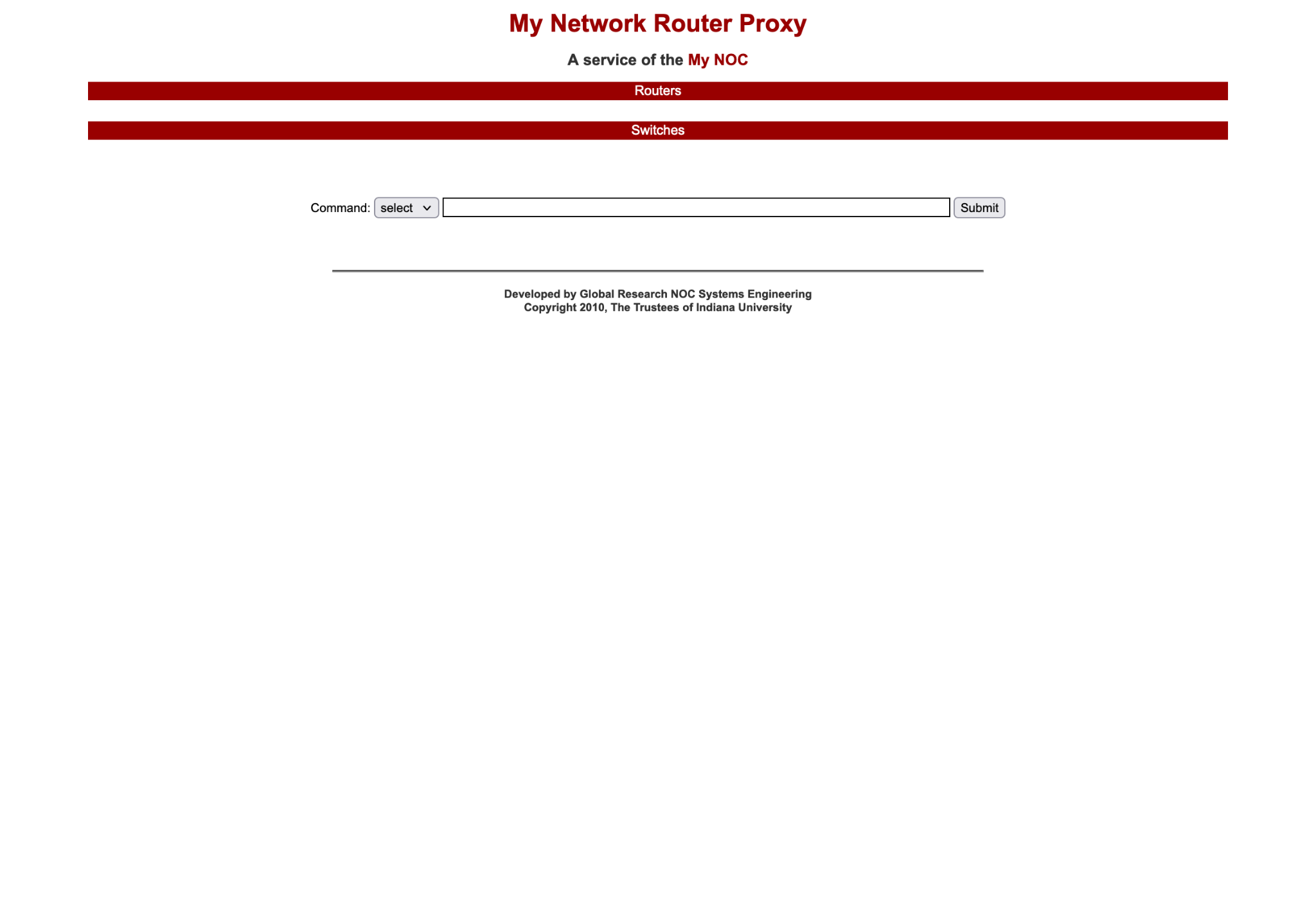 with Device Groups
RouterProxy
Configuration
Application cont.
---
device:
  - name:     	 mx960-1
	address:  	 192.168.65.1
	city:     	 Bloomington
	state:        IN
	device_group: Routers
	type:     	 junos
	method:   	 ssh
	username: 	 username
	password: 	 password
  - name:     	 mx960-2
	address:      192.168.65.2
	city:         Bloomington
	state:    	 IN
	device_group: Switches
	type:     	 junos
	method:   	 ssh
	username: 	 username
	password: 	 password
/etc/grnoc/routerproxy/routerproxy.yml
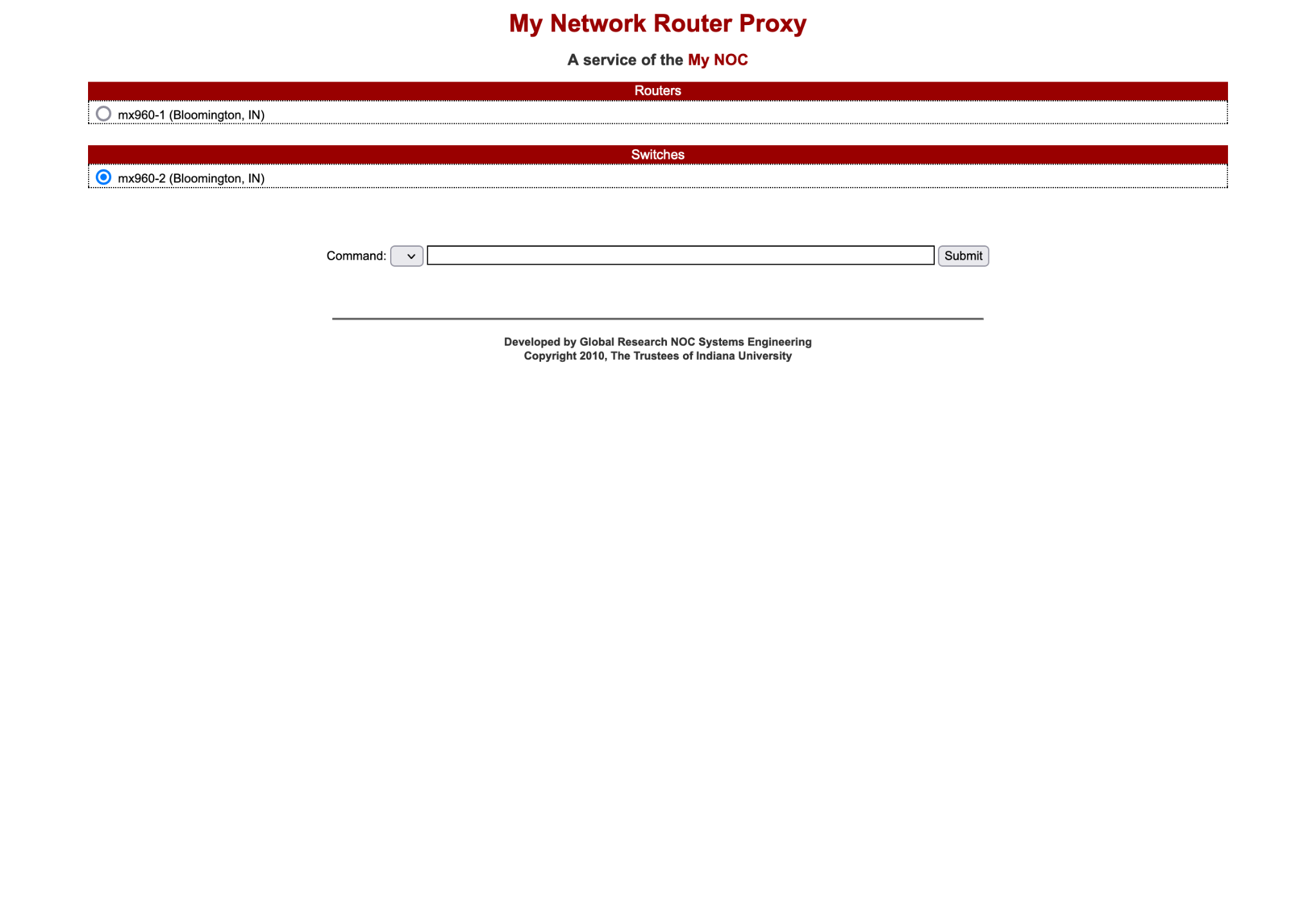 with Devices
RouterProxy
Configuration
Application cont.
---
command_group:
  common:
	- ping count 3
	- show chassis
	- show version
	- traceroute

  router:
	- show bgp neighbor
	- show rip
	- show route

  switch:
	- show arp interface
	- show interface

  blocked:
	- "\?$"
/etc/grnoc/routerproxy/routerproxy.yml
RouterProxy
Configuration
Application cont.
---
device:
  - name: mx960-1
	command_group:
  	  - router
  	  - common
	exclude_group:
  	  - blocked

  - name: mx960-2
	command_group:
  	  - switch
  	  - common
	exclude_group:
      - blocked
/etc/grnoc/routerproxy/routerproxy.yml
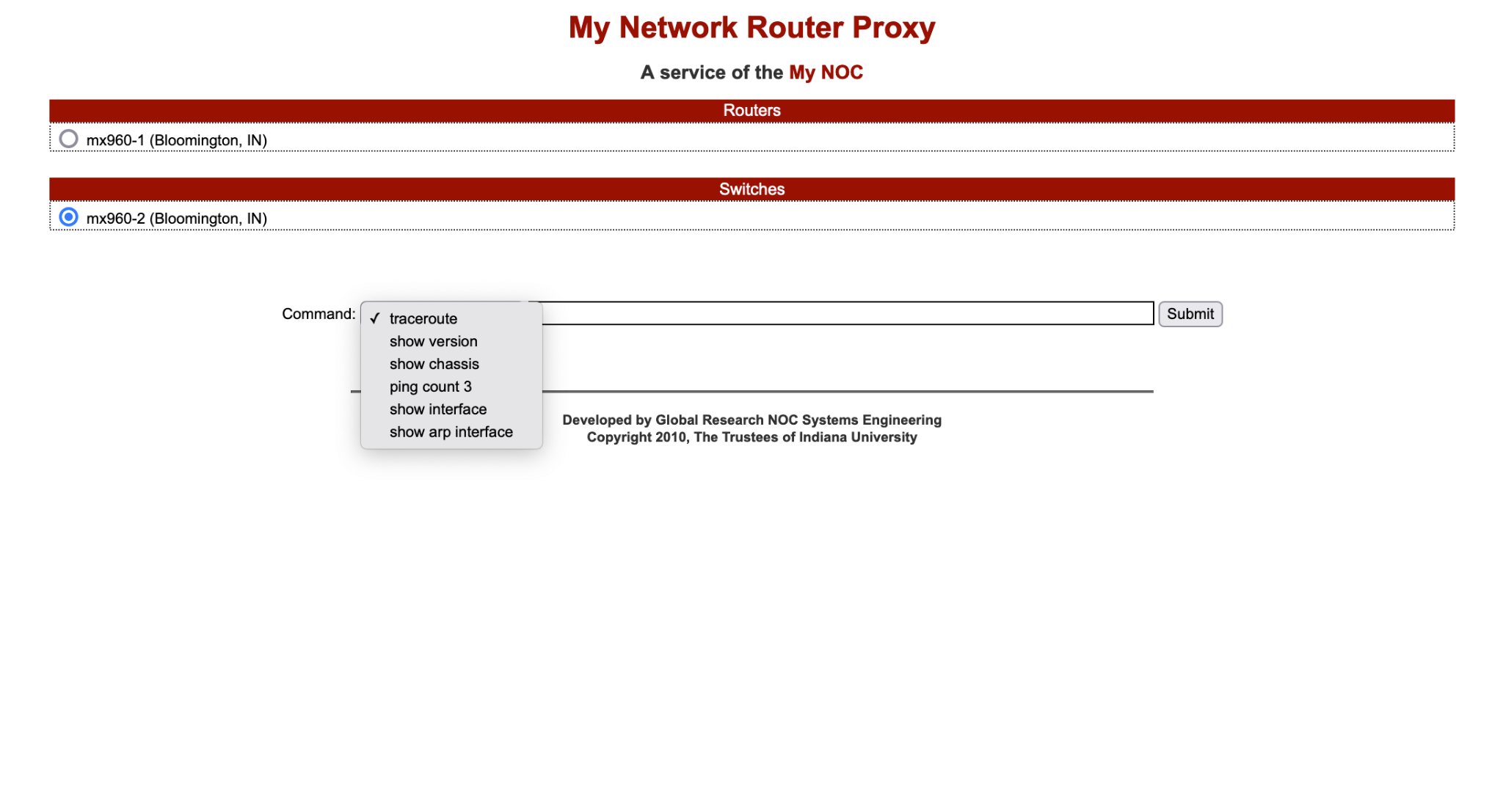 with Command Groups
RouterProxy
Configuration
Application cont.
---
frontend:
  dropdown: 	   0
  help:     	   Additional help text
  network_name: Example Network
  noc_mail: 	   noc@example.net
  noc_name: 	   Example Network
  noc_site: 	   https://example.net
/etc/grnoc/routerproxy/routerproxy.yml
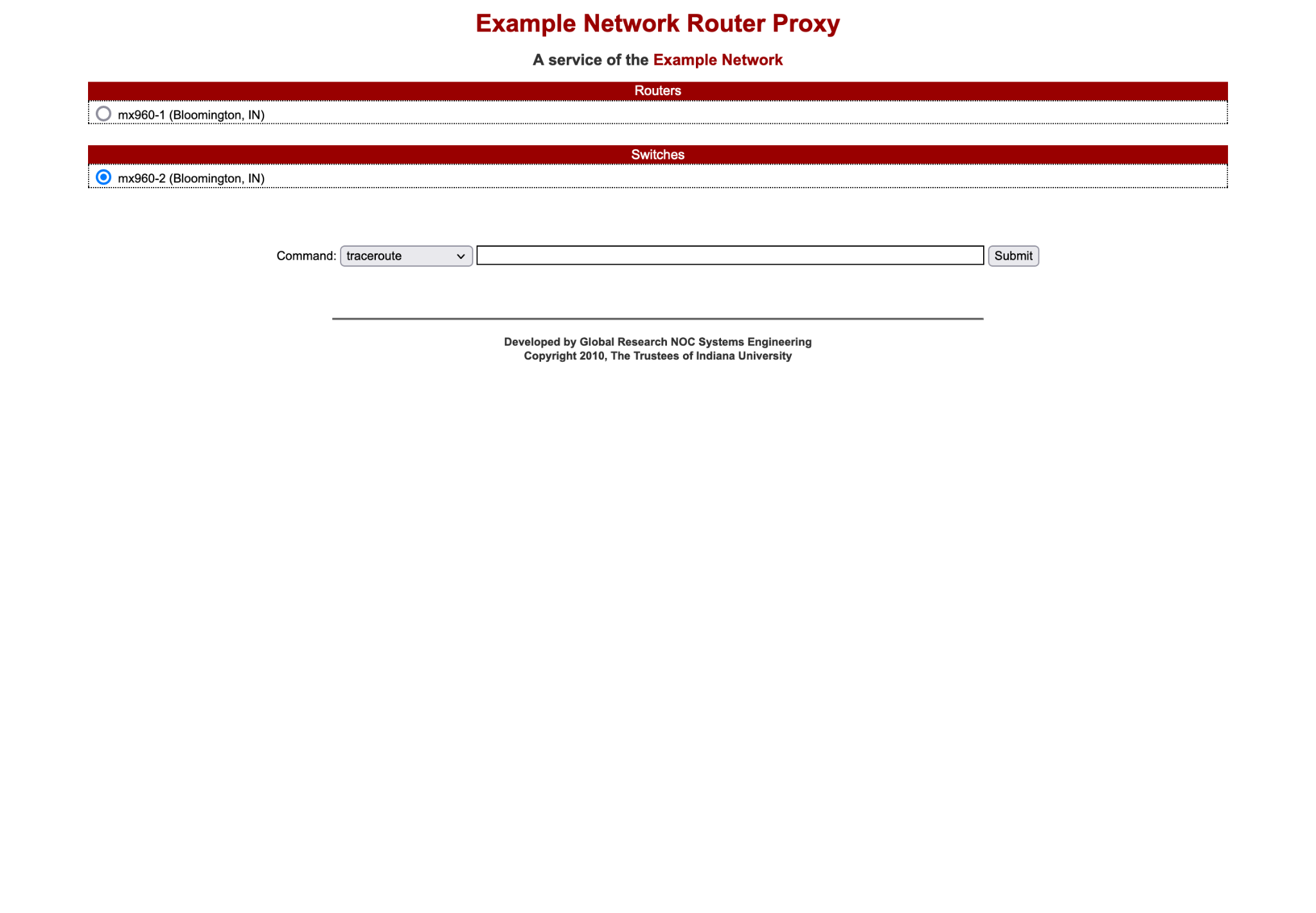 with Frontend Customization
RouterProxy
Configuration
Application cont.
---
general:
  logging: 	  /var/log/routerproxy.log
  max_lines:   2500
  max_rate:	  25
  max_timeout: 60
  redact:
	- (?<=\+)\d+
/etc/grnoc/routerproxy/routerproxy.yml
Questions?
RouterProxy on Github:https://github.com/GlobalNOC/routerproxy/

Name: Jonathan StoutEmail:  jonstout@globalnoc.iu.eduSlack:  jonstout
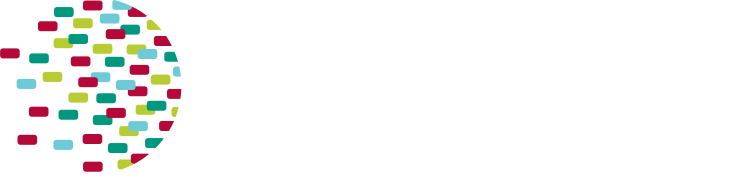